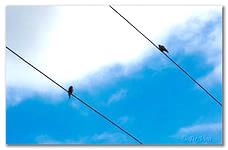 Решение задач по теме «Признаки параллельности двух прямых»
Урок геометрии в 7 классе.
На каких рисунках изображены параллельные прямые?
а
а
Б.
А.
b
b
а
b
а
В.
Г.
b
с
Параллельны ли прямые ?
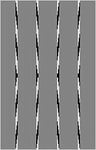 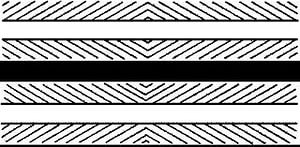 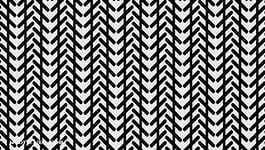 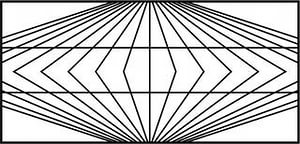 Перспектива
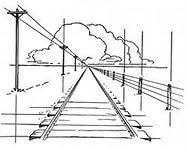 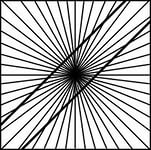 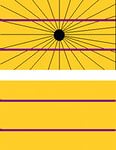 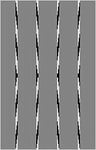 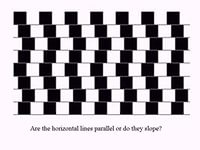 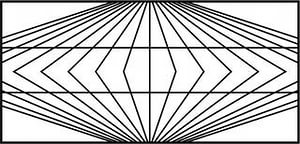 Определите, есть ли в лесу параллельно растущие деревья?
Укажите причину параллельности прямых а и b, если
с
d
1 =   5
1 =   7
4 =   6
2 +   7 = 180о
3 +   6 = 180о
9 =   10 = 90о
а
1
2
9
4
3
5
6
b
10
8
7
По трём словам восстанови определение или теорему :
а) пересечение, секущая, накрест лежащие;
б) две, прямые, односторонние;
в) соответственные, прямые, параллельны;
г) на плоскости, не пересекаются, параллельными;
д) два, на параллельных, отрезка ;
Дан треугольник АВС, стороны АВ и ВС пересечены прямой МК,  О и Р  - точки пересечения.
Рассмотрим прямые МК и АС, они пересечены прямой АВ – …..

 <BAC и  <BOP  - ……при прямых …  и …..  и  секущей……

<BCA и    <……   – накрест лежащие при прямых АС и МК и секущей …
.
<AOP и  <…… - односторонние при прямых ……и …. и секущей АВ
Задачи на готовых чертежах
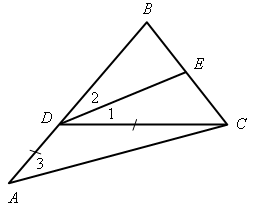 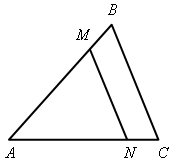 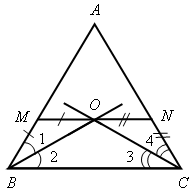 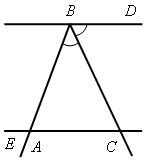 Подведём итог урока.
1. На уроке мы повторили…
2. Испытывал_  затруднялся…
3. Мне понравилось   …
4. Во время урока я чувствовал_  себя : 
- комфортно;
- неуверенно;
превосходно;
 -  ……